제목을 
넣어주세요
만든 사람
또는 부제목
활용법
만든 사람 : 참쌤스쿨 하지수
사용한 폰트 G마켓 산스 TTF Medium
(누구나 자유롭게 수정, 재배포 가능한 폰트)
3. 사용 범위 : 교육적 목적으로 사용 가능
4. 유의점
- 슬라이드 추가는 ‘새 슬라이드’에서 원하는 레이아웃을
추가하시면 됩니다. 
- 자유롭게 활용하되 되도록 출처와 댓글 남겨주시면 감사하겠습니다.
4. 순서를 적어요
3. 순서를 적어요
2. 순서를 적어요
1. 순서를 적어요
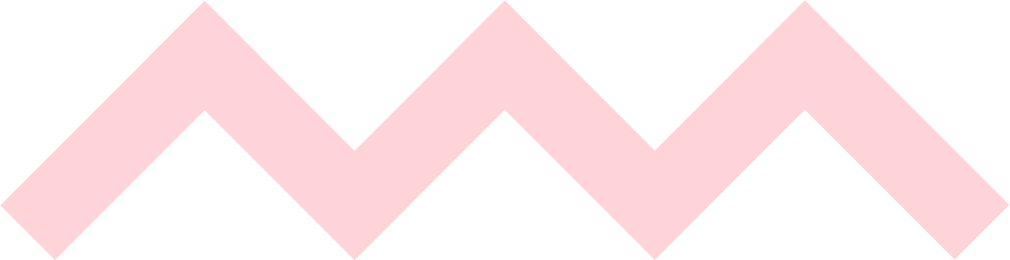 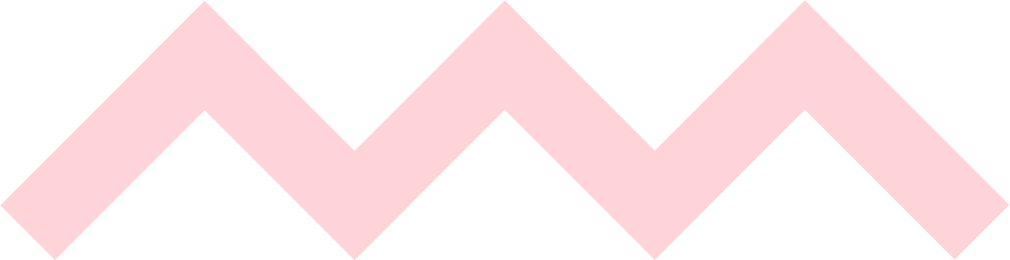 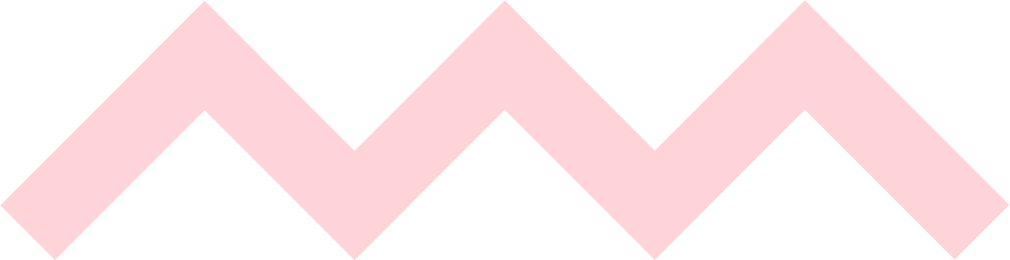 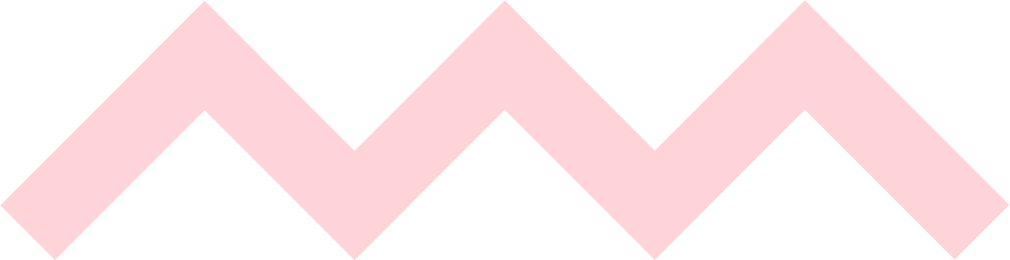 제목
내용을 넣어주세요

슬라이드 추가는
새 슬라이드-레이아웃에서 추가 가능해요!
제목을 넣어주세요
내용을 넣어주세요

슬라이드 추가는
새 슬라이드-레이아웃에서 추가 가능해요!